আজকের ক্লাসে সবাইকে স্বাগত
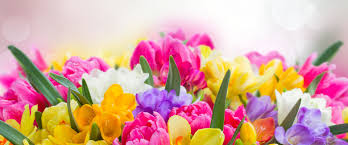 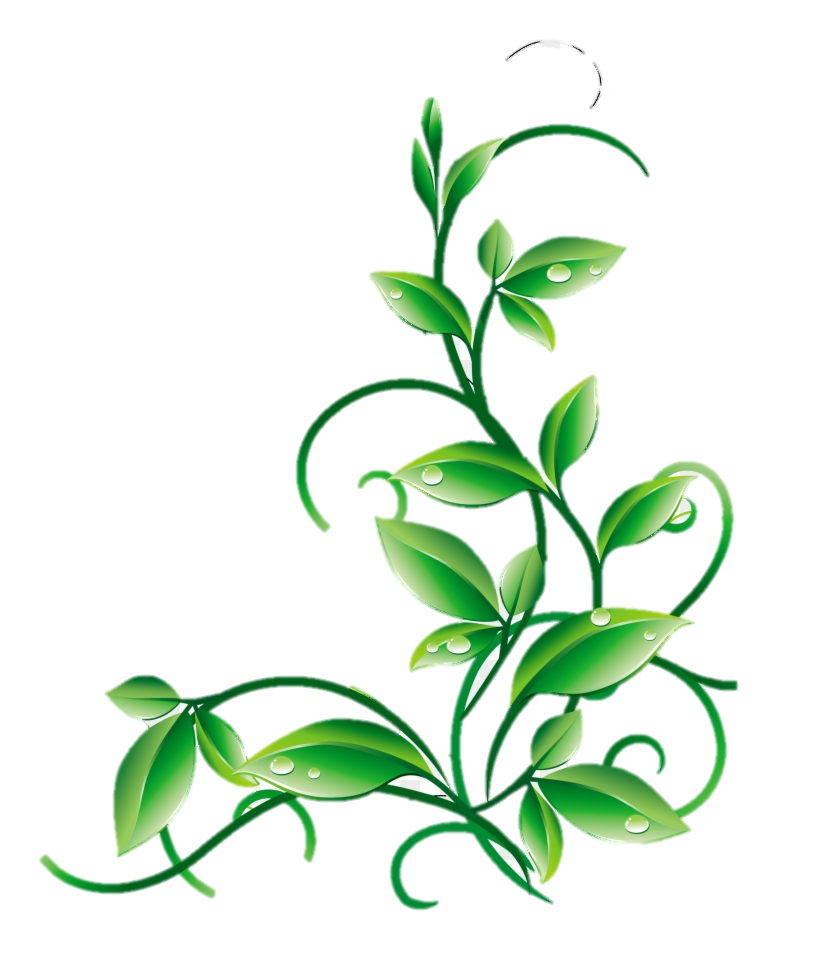 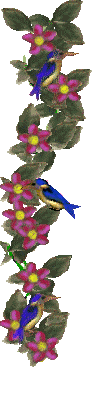 শিক্ষক পরিচিতি
উম্মে ফাতেমা
প্রভাষক (রাষ্ট্রবিজ্ঞান বিভাগ)হুলাইন ছালেহ নূর ডিগ্রি কলেজপটিয়া, চট্টগ্রাম।
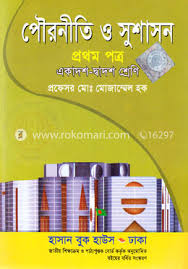 পাঠ পরিচিতি
শ্রেণি: একাদশ 
বিষয়: পৌরনীতি ও সুশাসন প্রথম পত্র 
অধ্যায়: ১ম
সময়: ৫০ মিনিট
তারিখ: 16.01.২০২1 ইং
নিচের ছবিগুলো দেখে তোমাদের কি মনে আসছে.........
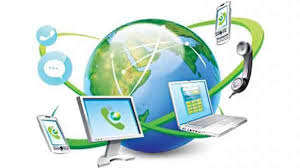 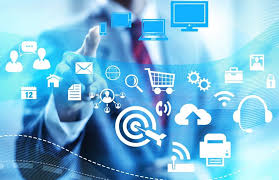 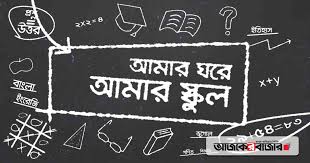 আজকের পাঠ
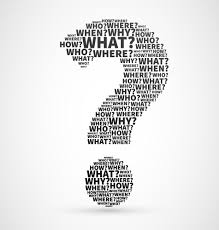 ই-গভর্নেন্সের উদ্দেশ্য, বৈশিষ্ট্য  ও
সুশাসন ও ই-গভর্নেন্স
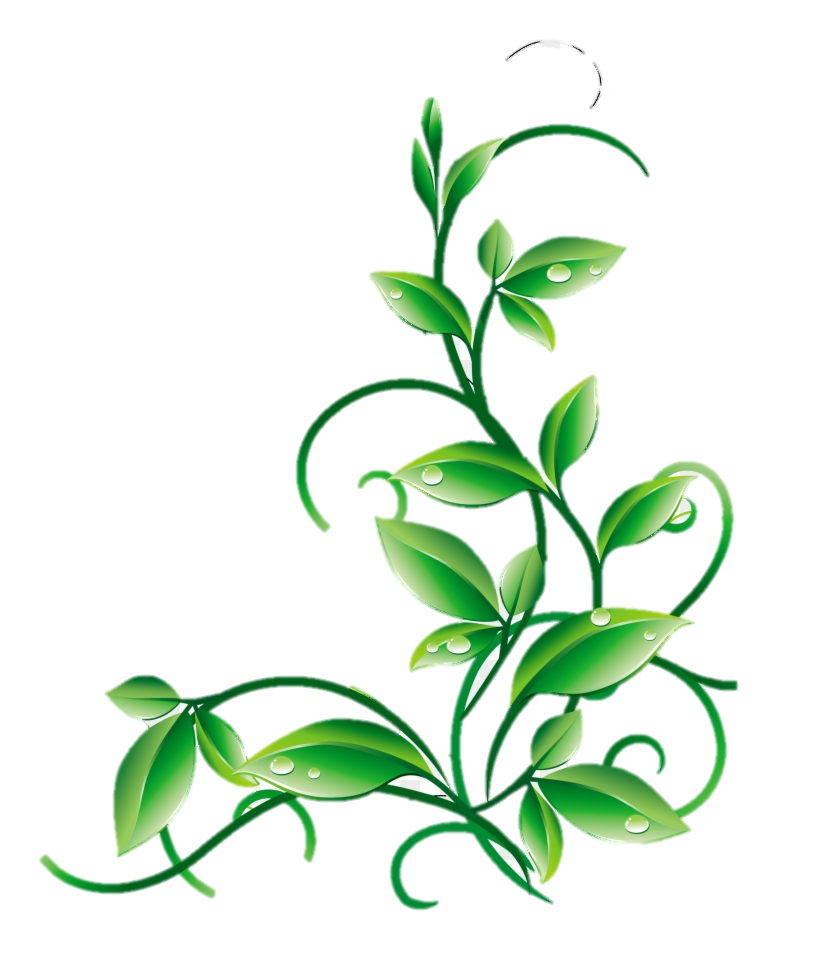 শিখনফল
এই পাঠ শেষে শিক্ষার্থীরা...
১। ই-গভর্নেন্সের উদ্দেশ্যগুলো সম্পর্কে বলতে পারবে। 
 ২। ই-গভর্নেন্সের বৈশিষ্ট্যগুলো বর্ণনা করেতে পারবে।
 ৩। সুশাসন প্রতিষ্ঠায়  ই-গভর্নেন্সের  ভুমিকা  মূল্যায়ন  করতে পারবে ।
ই-গভর্নেন্সের  উদ্দেশ্য
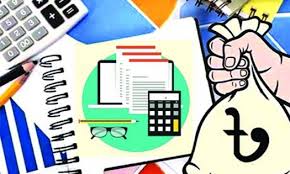 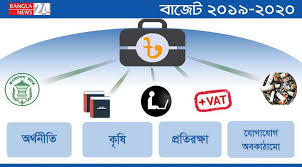 সরকারের আয় বৃদ্ধি
ই-গভর্নেন্সের  উদ্দেশ্য
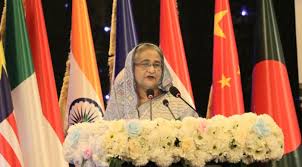 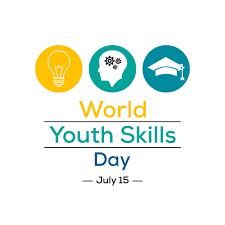 সরকারের দক্ষতা বৃদ্ধি
ই-গভর্নেন্সের  উদ্দেশ্য
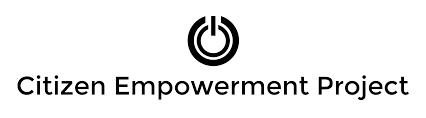 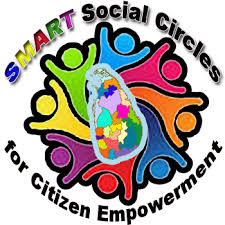 জনগণের ক্ষমতা বৃদ্ধি
ই-গভর্নেন্সের  উদ্দেশ্য
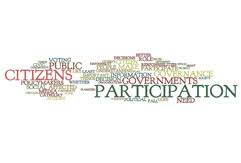 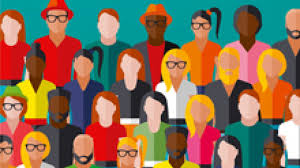 জনগণের অংশগ্রহণ বৃদ্ধি
ই-গভর্নেন্সের  উদ্দেশ্য
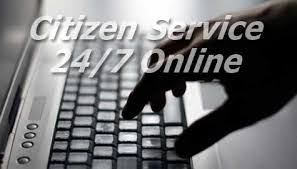 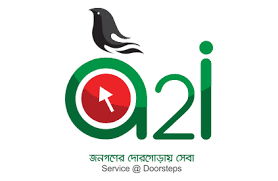 উন্নতমানের নাগরিক সেবা
ই-গভর্নেন্সের  উদ্দেশ্য
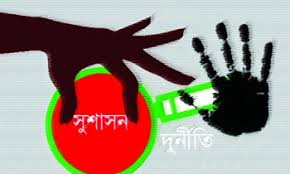 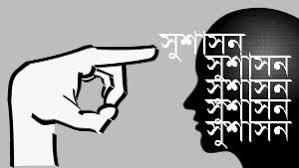 সুশাসন প্রতিষ্ঠা
ই-গভর্নেন্সের উদ্দেশ্য
১/ উন্নতমানের নাগরিক সেবা
২/ ব্যবসা-বাণিজ্য ও শিল্পের প্রসার
৩/ জনগণের অংশগ্রহণ বৃদ্ধি
৪/ সরকারের দক্ষতা বৃদ্ধি
৫/ সরকারের আয় বৃদ্ধি
৬/ দুর্নীতি-স্বজনপ্রীতি হ্রাস


৭/ জবাবদিহিতা নিশ্চিতকরণ
৮/ দ্রুতগতিতে কাজ সম্পন্ন
৯/ সুশাসন প্রতিষ্ঠা
১০/ শিল্প ও সংস্কৃতির বিকাশ
১১/ সরকার-জনগণের সম্পর্ক সৃষ্টি
১২/ জনগণের ক্ষমতা বৃদ্ধি
ই-গভর্নেন্সের বৈশিষ্ট্য
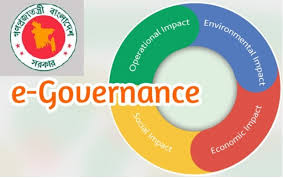 ইলেকট্রনিক সরকার
ই-গভর্নেন্সের বৈশিষ্ট্য
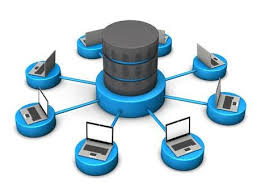 কেন্দ্রীয় ডাটাবেজ
ই-গভর্নেন্সের বৈশিষ্ট্য
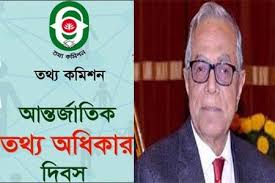 তথ্যের অবাধ প্রবাহ
ই-গভর্নেন্সের বৈশিষ্ট্য
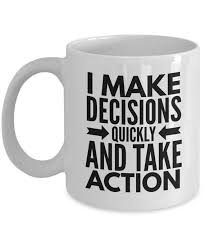 দ্রুত সিদ্ধান্ত গ্রহনের সুযোগ
ই-গভর্নেন্সের বৈশিষ্ট্য
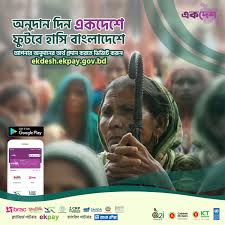 দোরগোড়ায় সরকারি সেবা পৌছানো
ই-গভর্নেন্সের বৈশিষ্ট্য
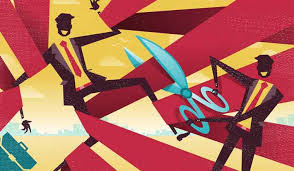 লালফিতার দৌরাত্ম
ই-গভর্নেন্সের বৈশিষ্ট্য
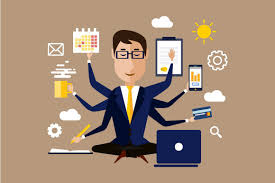 দ্রুতগতিতে কাজ সম্পন্ন
ই-গভর্নেন্সের বৈশিষ্ট্য
ইলেকট্রনিক সরকার
কেন্দ্রীয় ডাটাবেজ
প্রযুক্তি নির্ভর
সহজ নাগরিক সেবা
দ্রুতগতিতে কাজ সম্পন্ন
তথ্যের অবাধ প্রবাহ
সরকারি কাজে স্বচ্ছতা ও জবাবদিহিতা
ই-গভর্নেন্সের বৈশিষ্ট্য
সঠিক তথ্য পাওয়ার নিশ্চয়তা
দ্রুত সিদ্ধান্ত গ্রহণের সুযোগ 
দুর্নীতি ও ক্ষমতার অপব্যবহার হ্রাস
লালফিতার দৌরাত্ম হ্রাস 
বৈদেশিক বাণিজ্যে গতি বৃদ্ধি
দোরগোড়ায় সরকারি সেবা পৌছানো
সকলের জন্য সমানভাবে তথ্য পাওয়ার সুযোগ
একক কাজ
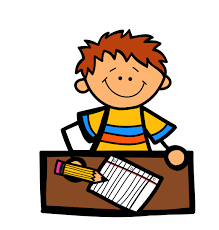 প্রত্যেকে নিজ খাতায়  ই-গভর্নেন্সের
 একটি করে উদ্দেশ্য লিখো।
সুশাসন প্রতিষ্ঠায় ই-গভর্নেন্সের প্রয়োজনীয়তা
উন্নত নাগরিক সেবা
সরকারের দক্ষতা বৃদ্ধি
জনগণের অংশগ্রহণ বৃদ্ধি
দুর্নীতি ও স্বজনপ্রীতি হ্রাস
ব্যবসা-বাণিজ্য ও শিল্পের প্রসার


সরকারের আয় বৃদ্ধি
দ্রুতগতিতে কাজ সম্পন্ন
শিল্প-সংস্কৃতির বিকাশ
স্বচ্ছতা ও জবাবদিহিতা নিশ্চিত
সরকার-জনগণের মধ্যে সম্পর্ক
দলীয় কাজ
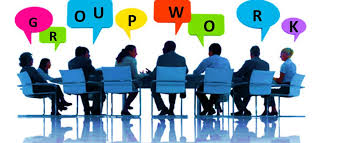 শিক্ষার্থীদের কয়েকটি গ্রুপে ভাগ করে ‘সুশাসন ও ই-গভর্নেন্স’ এর সম্পর্কের একটি তালিকা তৈরি করতে বলব।
মূল্যায়ন
1. ইন্টারনেট কী? 
	উত্তরঃ ইন্টারকানেক্টেড নেটওয়ার্ক যাতে তথ্যের আদান প্রদান হয়। 
2. সাইবার ক্রাইম কি?
 	উত্তরঃ তথ্য ও যোগাযোগ প্রযুক্তি ব্যবহার করে যখন কোন অপরাধ করা হয়                 তাকে সাইবার ক্রাইম বলে।  
   3. ই- গভর্নেন্স কিভাবে দুর্নীতি রোধ করে?
	উত্তরঃ আমলাতান্ত্রিক জটিলতা নিরসন করে ।
   ৪. অনলাইন গভর্নমেন্ট কি? 
        উত্তরঃ যে গভর্নমেন্ট তথ্য প্রযুক্তির মাধ্যমে পরিচালিত হয়।
বাড়ির কাজ
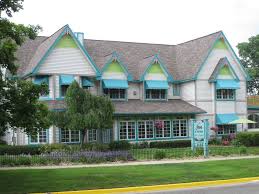 ই-গভর্নেন্সের উদ্দেশ্যসমূহ যুগোপযোগী হলেও এগুলোর বাস্তবায়ন  প্রতিবন্ধকতামুক্ত নয়- বিশ্লেষণ করো।
আজকের মত সবাইকে ধন্যবাদ
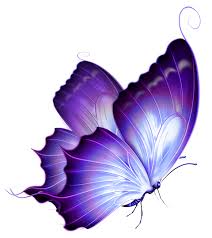